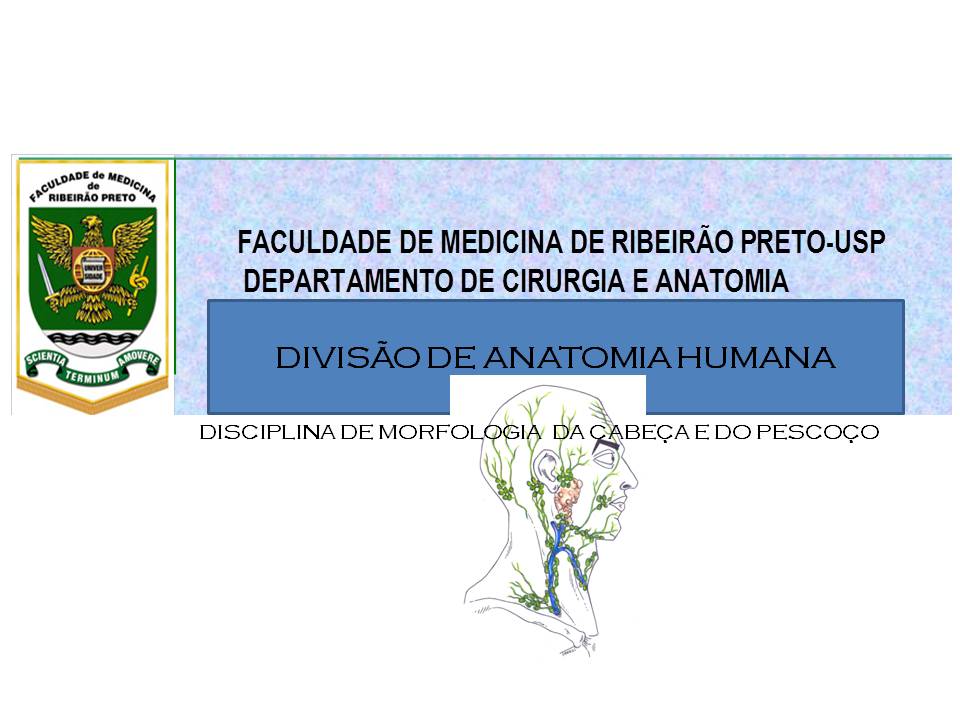 ANATOMIA TOPOGRÁFICA DA  CABEÇA
AULA 14: Aparelho lacrimal
Prof. Dr. Luís Fernando Tirapelli
Aparelho lacrimalGls. Lacrimais e vias lacrimais
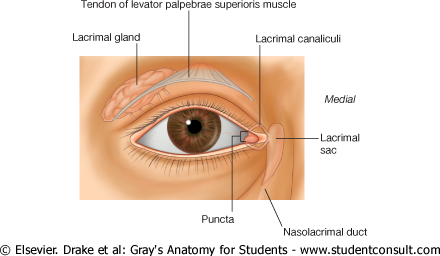 Canalículos lacrimais    saco lacrimal    ducto nasolacrimal        Meato Nasal Inferior
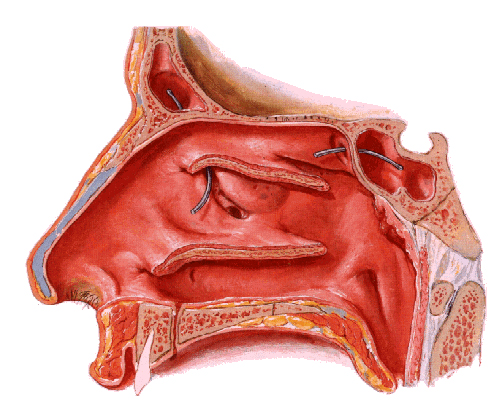 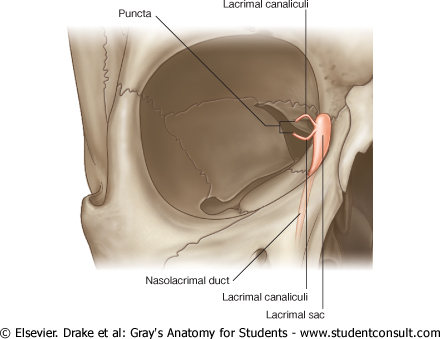 Inervação autônoma da gl. Lacrimal- Parassimpática pelo VII par – gânglio pterigopalatino- Simpática pelo plexo carotídeo
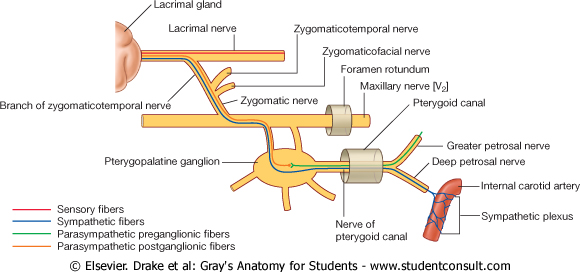 VII par
Inervação parassimpática e o gânglio pterigopalatino
- Fibras pré-ganglionares: (VII) – n. petroso maior – n. do canal pterigóideo;

-  Gânglio pterigopalatino;

- Fibras pós-ganglionares:
 n. zigomático – n. lacrimal (V) – gl. lacrimal
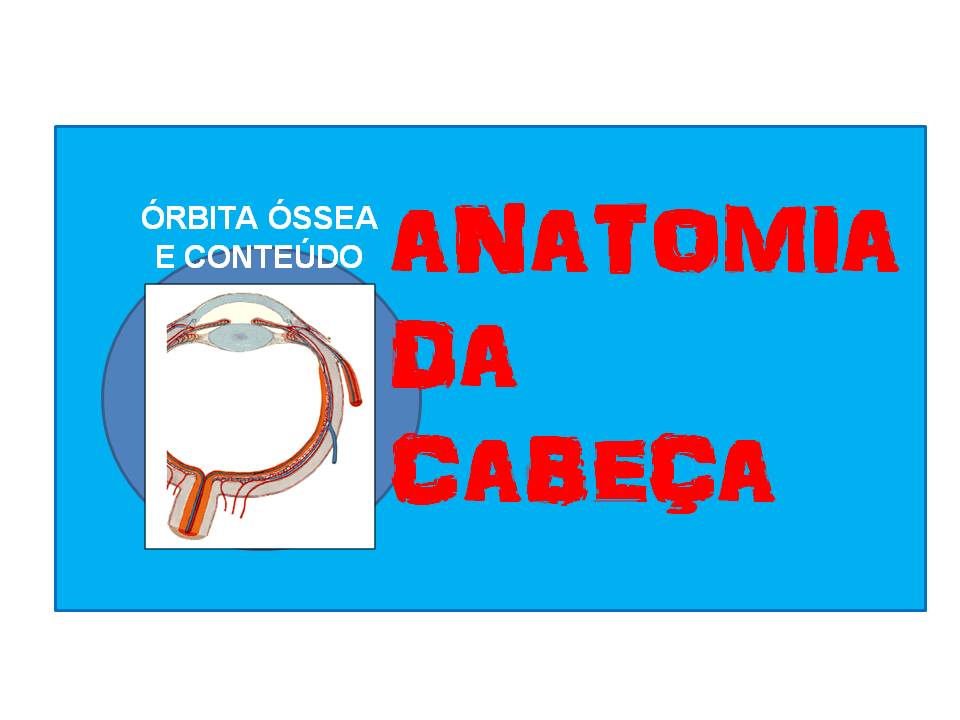 RESUMO
Glândulas lacrimais e vias lacrimais

 Inervação autônoma: parassimpática (VII par) e simpática (plexo carotídeo).
REFERÊNCIAS BIBLIOGRÁFICAS
Aumüller, G. Anatomia. 1ª ed, Rio de Janeiro: Guanabara Koogan S.A., 2009.

Drake, R.L., Vogl, W., Mitchell, A.W.M. Gray׳s. Anatomia para estudantes. 
1ª ed. Rio de Janeiro: Elsevier Editora Ltda, 2005.

Gardner, Gray e O׳Rahilly. Anatomia. 
4ª ed, Rio de Janeiro: Guanabara Koogan S.A., 1978.

Gray׳s. Anatomia. A base anatômica da prática clínica. 40ª ed. Rio de Janeiro: Elsevier Editora Ltda, 2010.

Moore, K.L.; Dalley, A.F. Anatomia orientada para a clínica. 
6ª ed, Rio de Janeiro: Guanabara Koogan S.A., 2011.

Snell, R.S. Anatomia clínica para estudantes de medicina. 5ª ed, Rio de Janeiro: Guanabara Koogan S.A., 1999.